SANEPAR
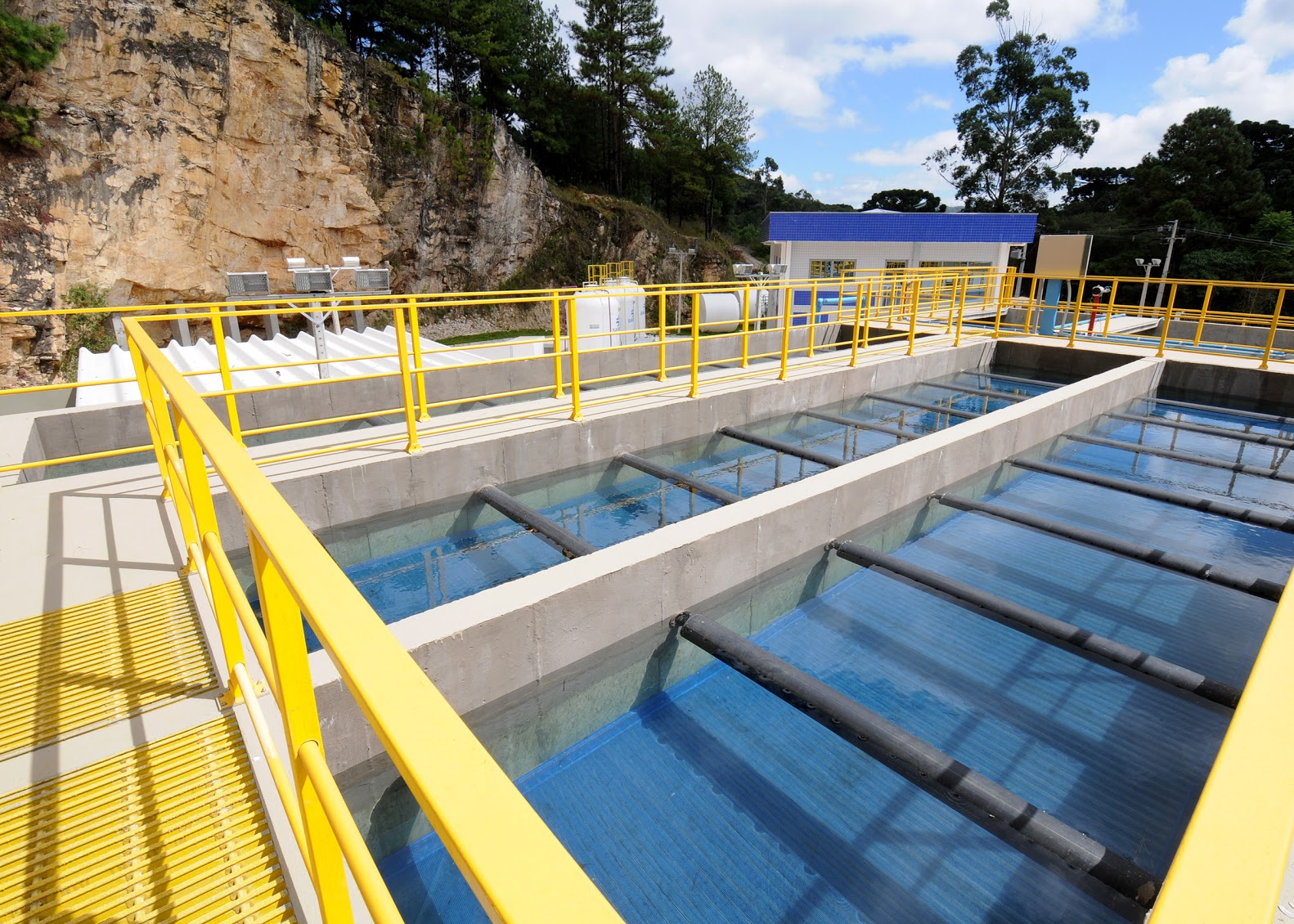 Sanepar provides services of water treatment, sewage collection and treatment, selective waste collection and disposal.
SANEPAR
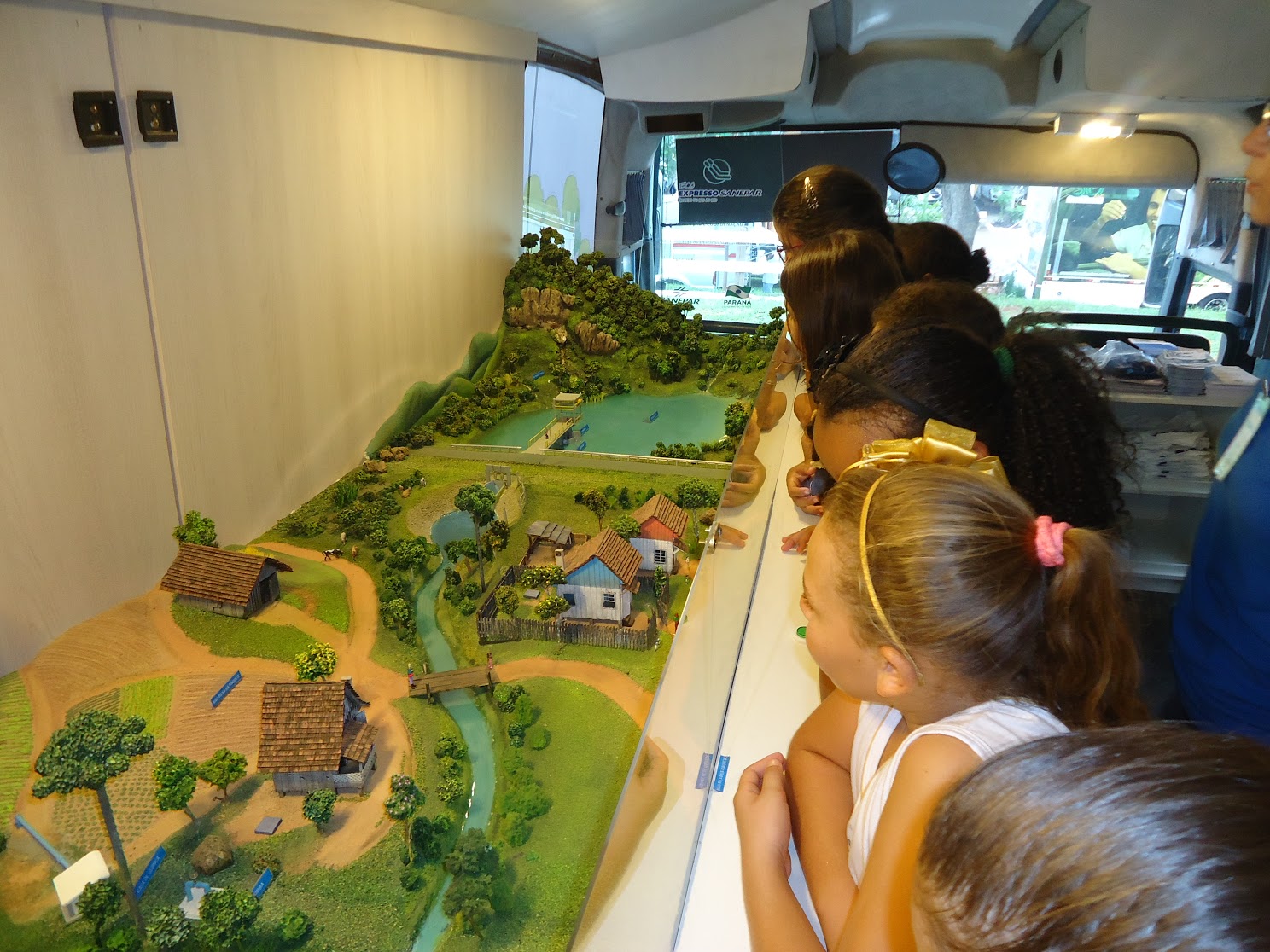 MISSION
Provide environmental sanitation services in a sustainable way, contributing to improve quality of life.
SANEPAR 
Strategic map
Strategic objectives
Sustainability
Seek economic-financial and socioenvironmental sustainability
Strengthen the company's image
Promote the universalization of environmental sanitation
Clients
Maintain and expand the market covered
Improve customer satisfaction
Ensure environmental management
Processes
Invest in institutional development
Improve efficiency in processes
Seek excellence of products and services
People
Advance knowledge management
Promote people's satisfaction
Act with environmental responsibility
SANEPAR’s
coverage area
MUNICIPALITIES SUPPLIED IN PARANÁ
 AND 1 TOWN IN SANTA CATARINA
MUNICIPALITIES SUPPLIED IN PARANÁ

CURITIBA

PORTO UNIÃO / TOWN SUPPLIED IN SANTA CATARINA
SANEPAR 
in numbers
Água
Esgoto
3,7 millions*
Active economies1
2,5 millions*
Active economies1
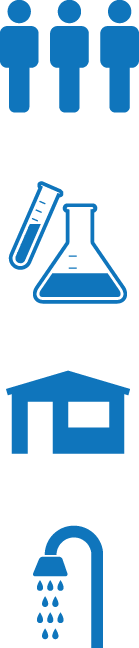 100%
Network supply index
67,13%
System coverage index
99,5%
Treatment index
2.979.363
Connections
1.859.533
Connections
49,6 thousand km
Extension of the water supply network
31 thousand km
Extension of the sewage system
1 The term active economy is used to refer to any property or subdivision of a property that has a private installation or common use of water or sanitation registered and charged by Sanepar.
SANEPAR 
in numbers
Water treatment plants  |  WTPs
Sewage treatment plants  |  STPs
Dams
Landfill sites
Wells
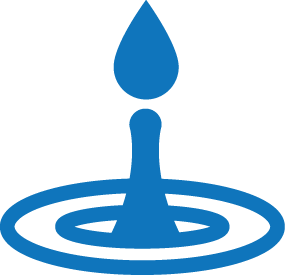 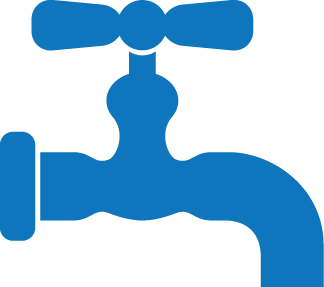 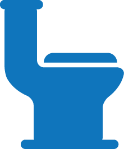 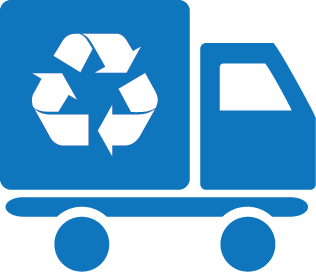 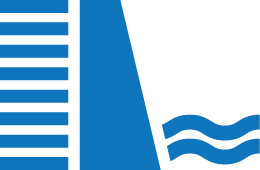 170
234
1.027
3
4
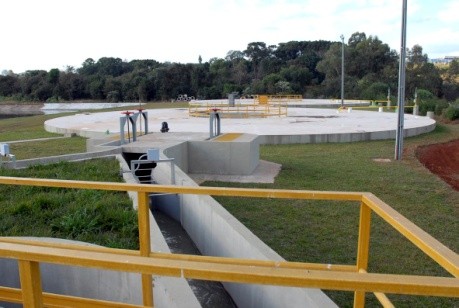 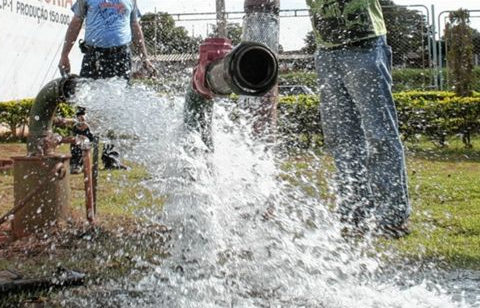 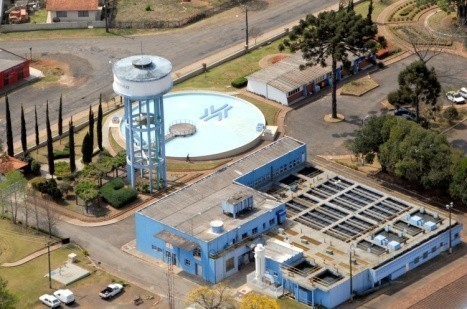 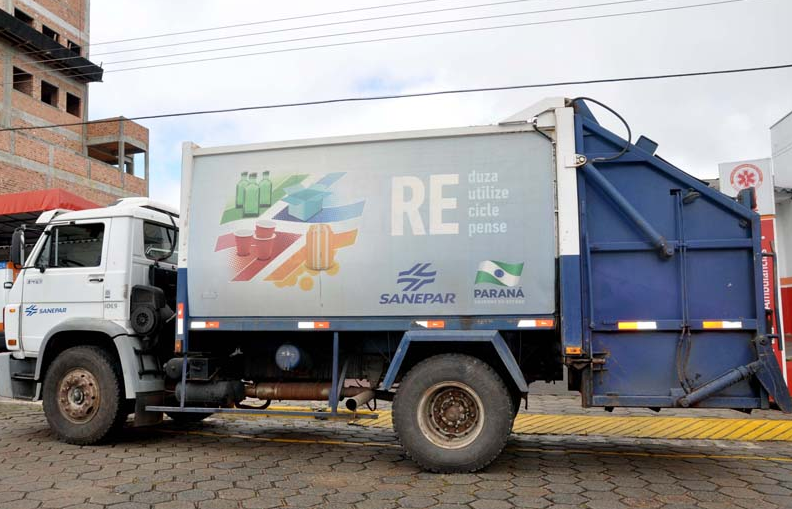 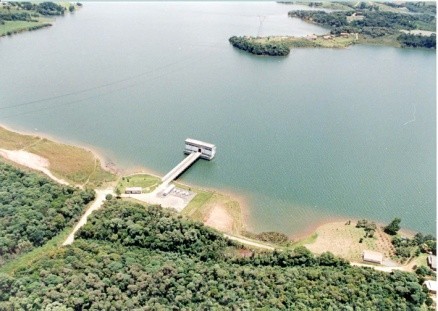 SANEPAR 
in numbers
SANEPAR Sustainable Technology Center (CETS)
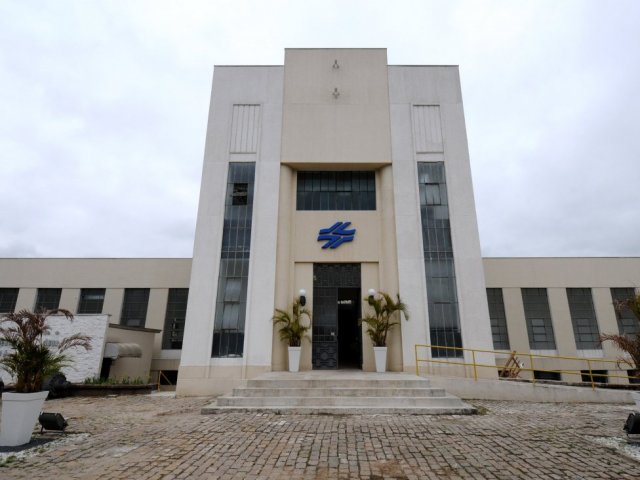 CETS was established in 2014 to provide innovative technological solutions for the company. It has pilot treatment units, labs, infrastructure for meetings and research, library and the Continents Room – which is destined to integrate international partner institutions.
Administrative Headquarters
1376 Engenheiros Rebouças St.
Rebouças, Curitiba, Paraná State, Brazil
Zip Code 80215-900
Phone (55) (41) 3330 3000 | 0800 200 0115